SPECIAL FOCUS: COVID-19 Pregnancy Updates
November 18, 2020
 12:15pm
COVID-19 Pregnancy Update
47 million global cases
1.2 million deaths
20% of symptomatic patients progress to severe/critical disease



Nov. 11, 2020   JAMA
South Caroline Update
> 1000 new cases/day  6 of last 7 days
15.4% positive tests (goal <5%)
Upstate trending highest
Total cases   184,360; deaths 3846 (2%)
							Through 11/15/2020
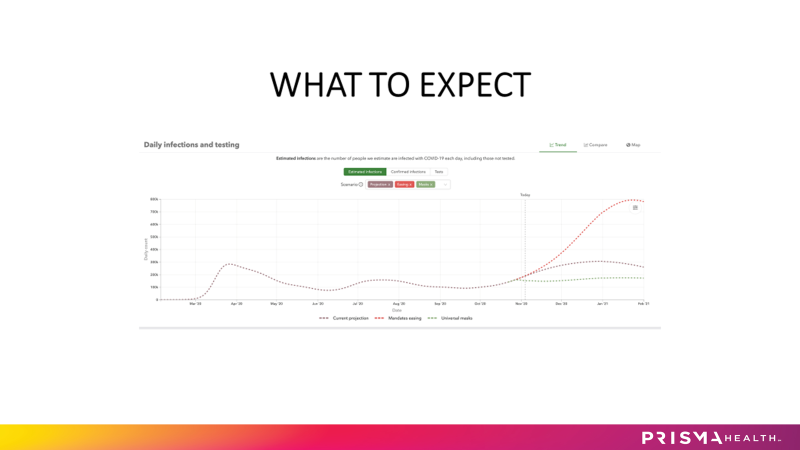 COVID-19 Pregnancy Updates
1,300,938 women, 15-44 yo
461,825 (35%) pregnancy info
409,462 (89%) symptomatic
23,434 (5.7%) pregnant



MMWR, Nov. 2, 2020
Admissions to the ICU
10.5 per 1000 pregnant cases
                      vs
3.9 per 1000 cases non pregnant cases

(Adjusted Odds Ratio 3.0)
Received Invasive Ventilation
2.9 per 1000 pregnant cases
                  vs
1.1 per 1000 non pregnant cases

(Adjusted Odds Ratio 2.9)


MMWR, Nov. 2, 2020
Received Extracorporeal Membrane Oxygenation (ECMO)
0.7 per 1000 pregnant cases
                    vs
0.3 per 1000 non pregnant cases

(Adjusted Odds Ratio 2.4)


MMWR, Nov. 2, 2020
Death from COVID-19
1.5 per 1000 pregnant cases (N=34)
                   vs                    23,434

1.2 per 1000 non pregnant cases (N=447)
						 386,028
(Adjusted Odds Ratio 1.7)




MMWR, Nov. 2, 2020
Bottom Line
Absolute risks for severe outcomes low but . . . . . 

Definitely increased in pregnancy
Bottom Line
Seek prompt care for:

 Worsening SOB
 Unrelenting fever
 Intractable N&V
 Usual OB concerns
  ( BP,  BS,PTL,  FM)
Prevention
Emphasize to patients and families
Masking
Limit exposures
	 - known infections
	 - crowds
	 - restaurants
Take Aways
ICU admissions   - ? more cautions with pregnant patients?
Death rates low
Take Aways
Hispanics/Blacks           14.1% of study groups
				      36.6% of deaths
				      (26.5% of pregnant, 37.4% 
					of non pregnant deaths)
Take Aways
Absolute risks for severe COVID-19 associated outcomes – low but. . . . . . . 
Pregnant > non pregnant
Treatment Updates
Best treatment still unknown
Steroids (Dexamethasone)
	Majority of data            28 day all cause mortality
					     ventilator free days 
Remdesivir  	  Reduced time to recover in hospitalized patients (5-10d IV)

DVT prophylaxis        Beneficial
Convalescent plasma       Controversial
Indirect COVID-19 Impact
Strain on mental health system

Uncertain long term effects 
(heart, CV system, respiratory, renal)
Future Advances
Therapy for early mild disease
Vaccine
Best therapy for severe disease